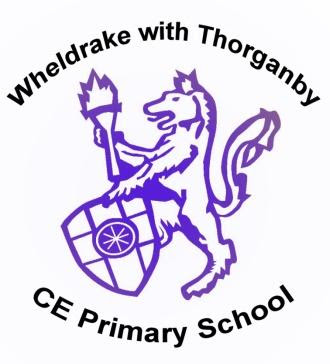 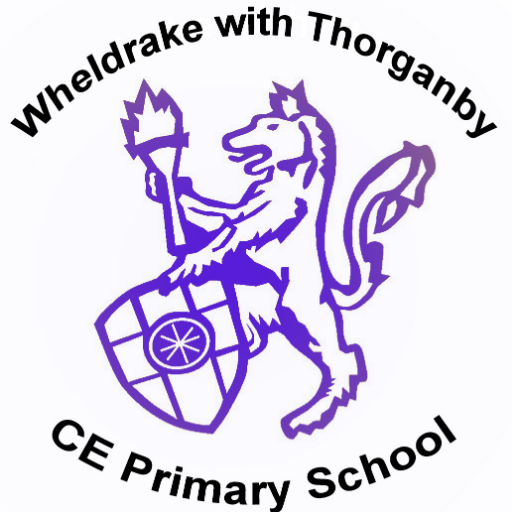 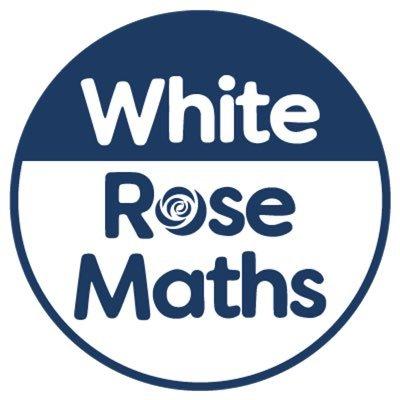 Wheldrake with Thorganby CE Primary School
Progression Of Mathematics


Working together to be the best we can be
Love your Neighbour as yourselves	  Matthew 22:39
Let us encourage one another	Hebrews 10:25
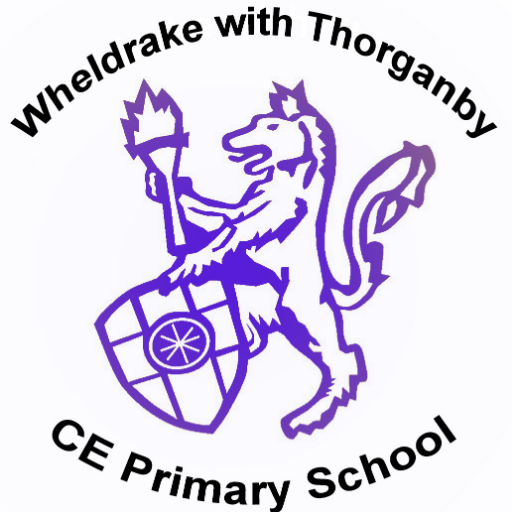 Long–term Yearly Progression Map -  EYFS
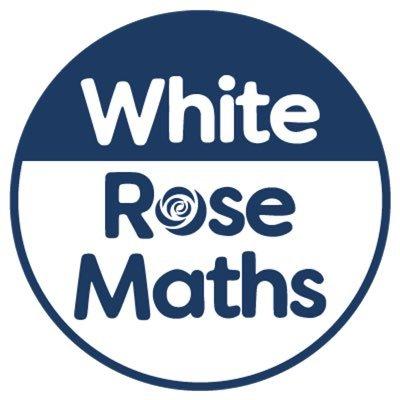 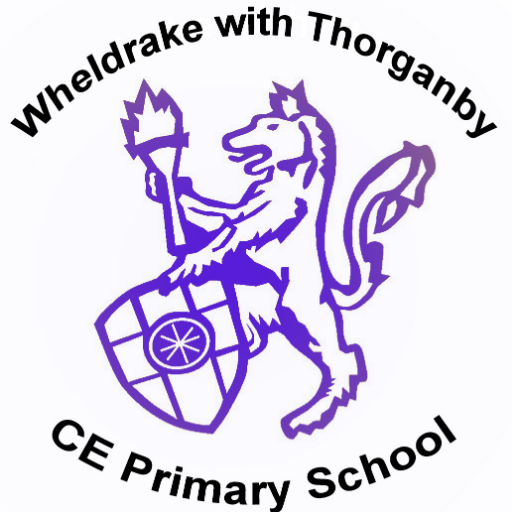 Long–term Yearly Progression Map -  Year 1
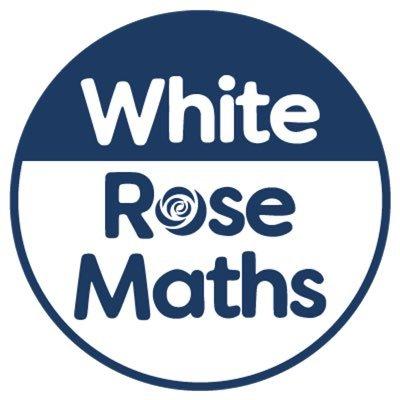 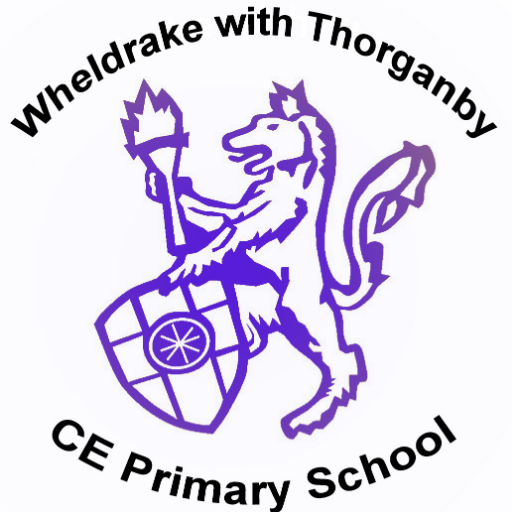 Long–term Yearly Progression Map -  Year 2
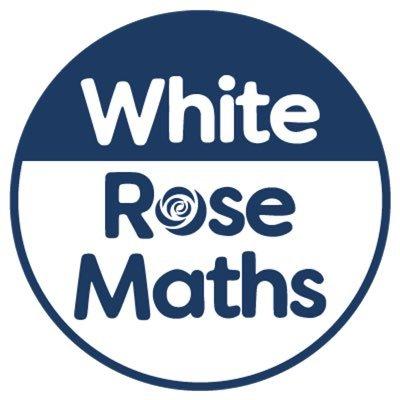 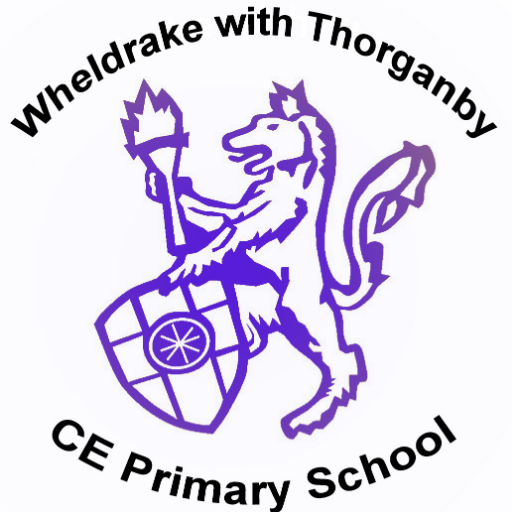 Long–term Yearly Progression Map -  Year 3
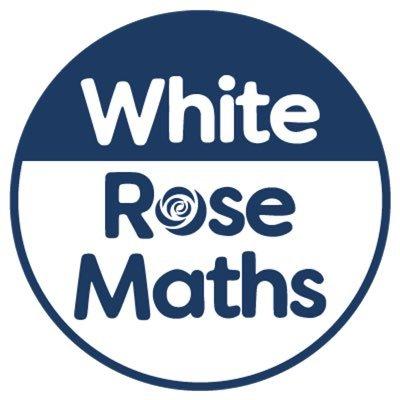 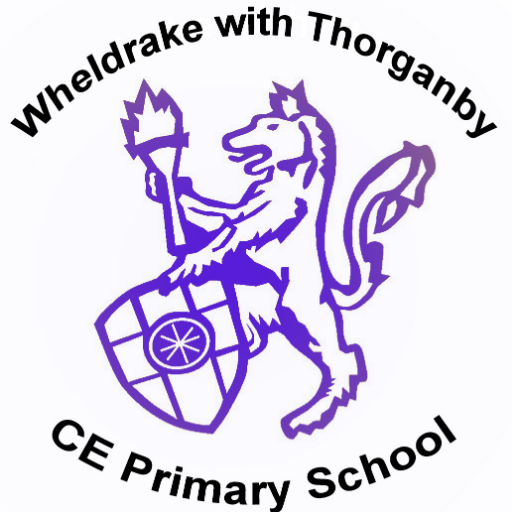 Long–term Yearly Progression Map -  Year 4
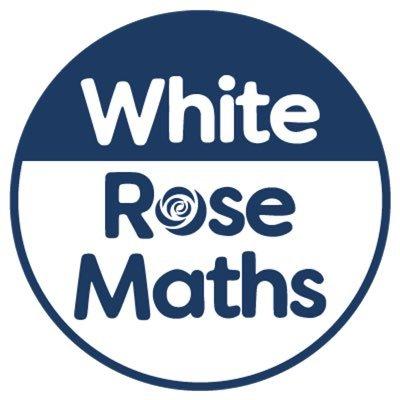 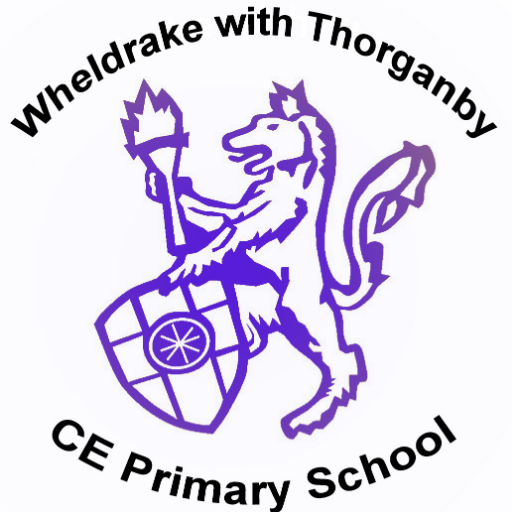 Long–term Yearly Progression Map -  Year 5
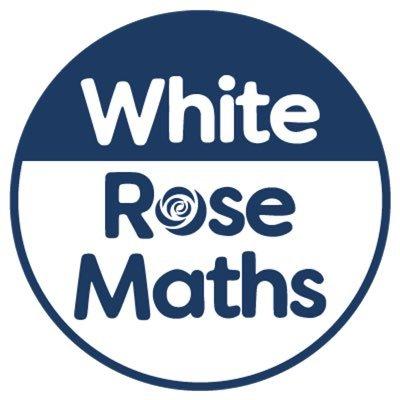 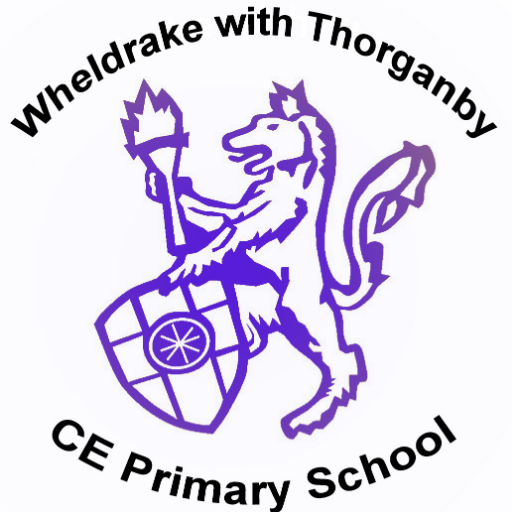 Long–term Yearly Progression Map -  Year 6
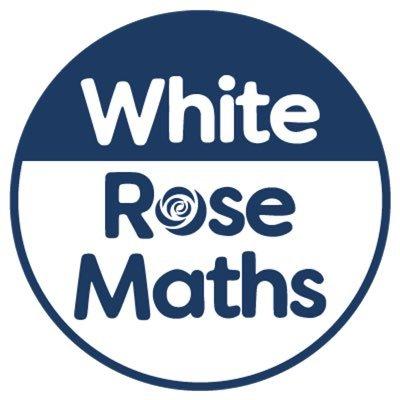